Muon Multiplicity Analysis Update
Yasser, Cameron, Sanghoon, Ajeeta, Cesar, Xuan, Ming et al
03/10/2021
Work in progress google doc:
https://docs.google.com/document/d/1TmrvJvx_gYyC1yr2GJJNzFlUmRB5IERNnvV76_BURBo/edit?usp=sharing
3/10/21
FVTX Weekly Meeting
1
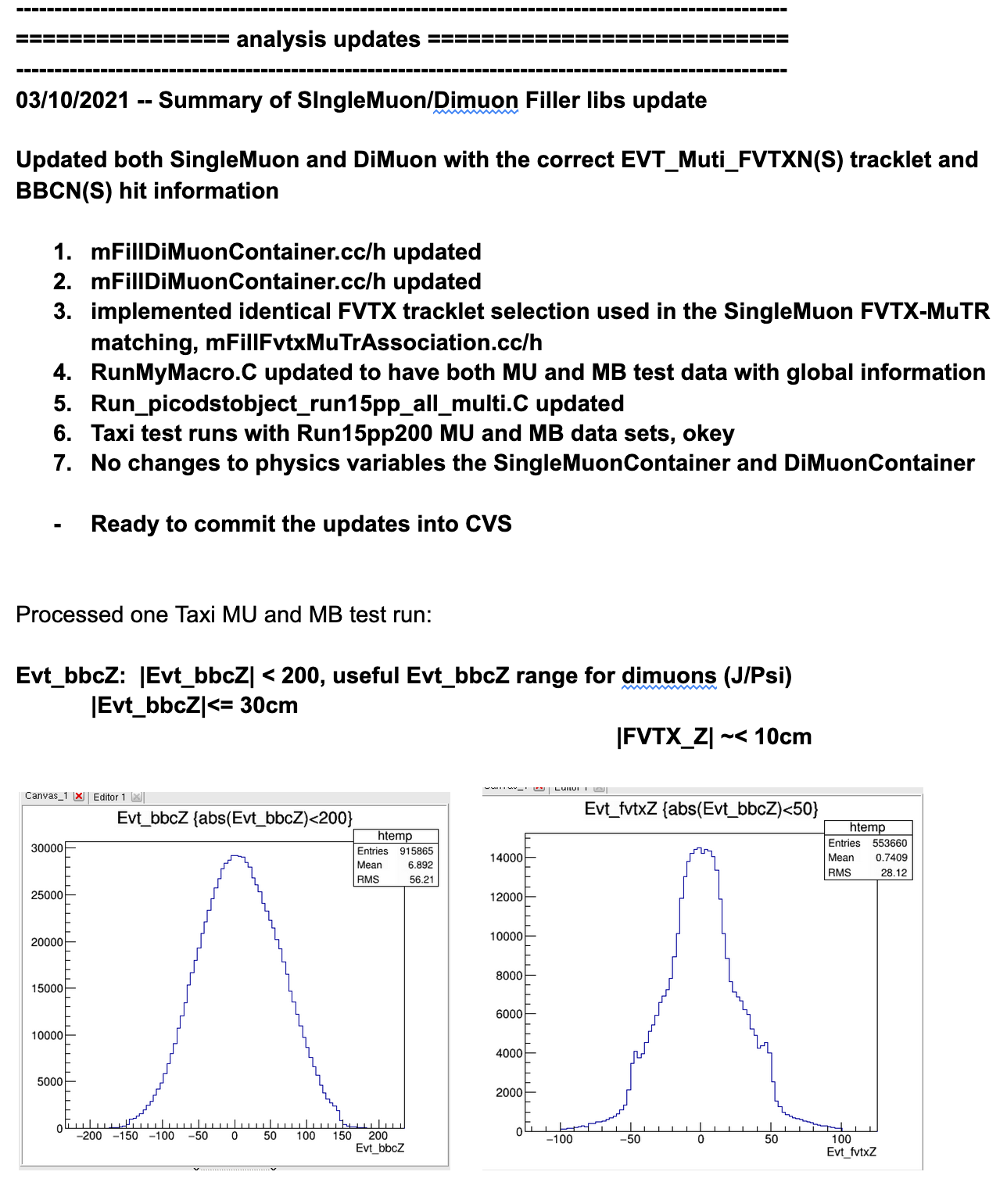 From the google doc analysis note:

Run15pp, pAu Taxi tested
Run13pp510 some issues
3/10/21
FVTX Weekly Meeting
2
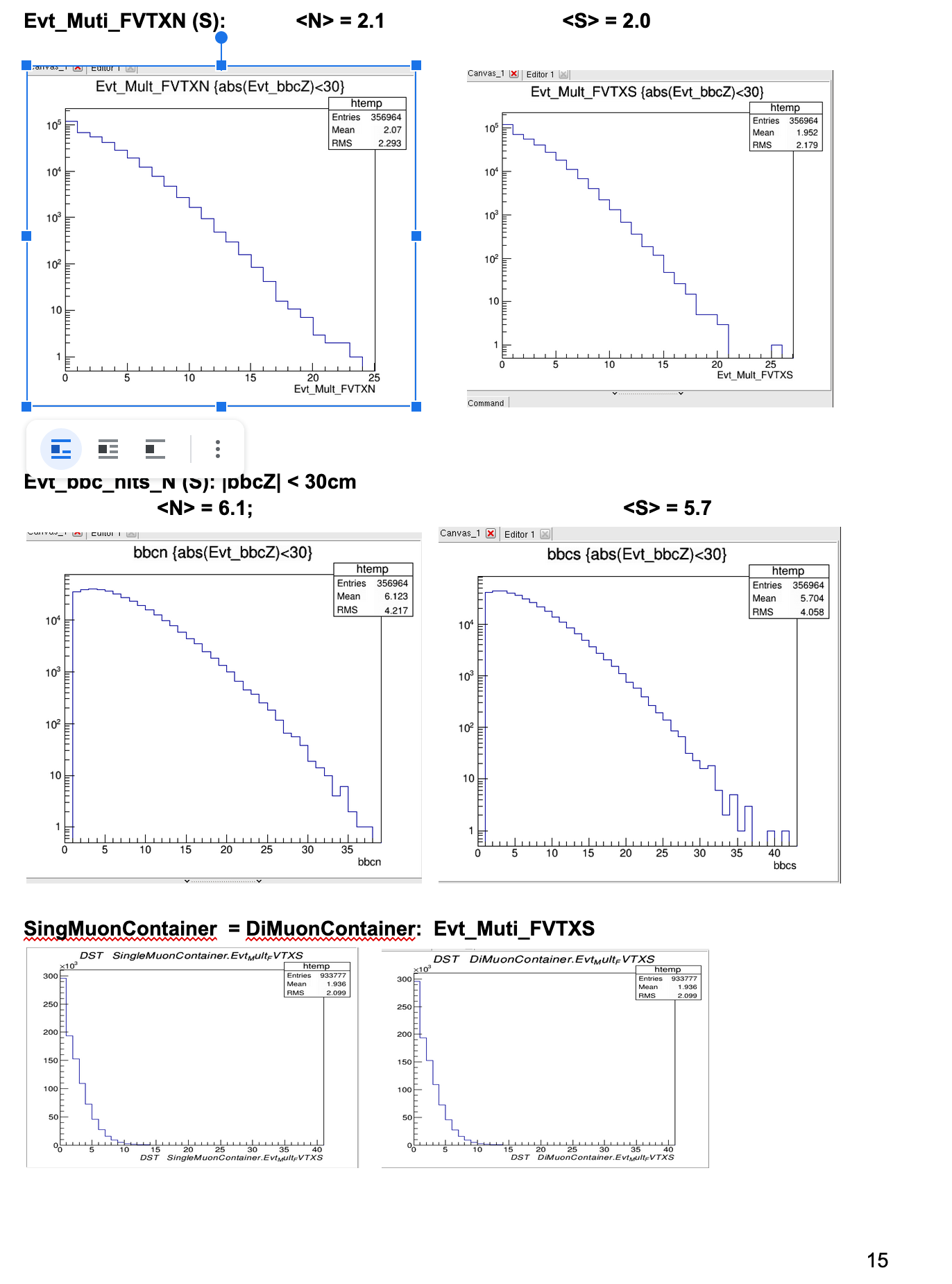 Reasonable FVTX and BBC hits distributions
3/10/21
FVTX Weekly Meeting
3
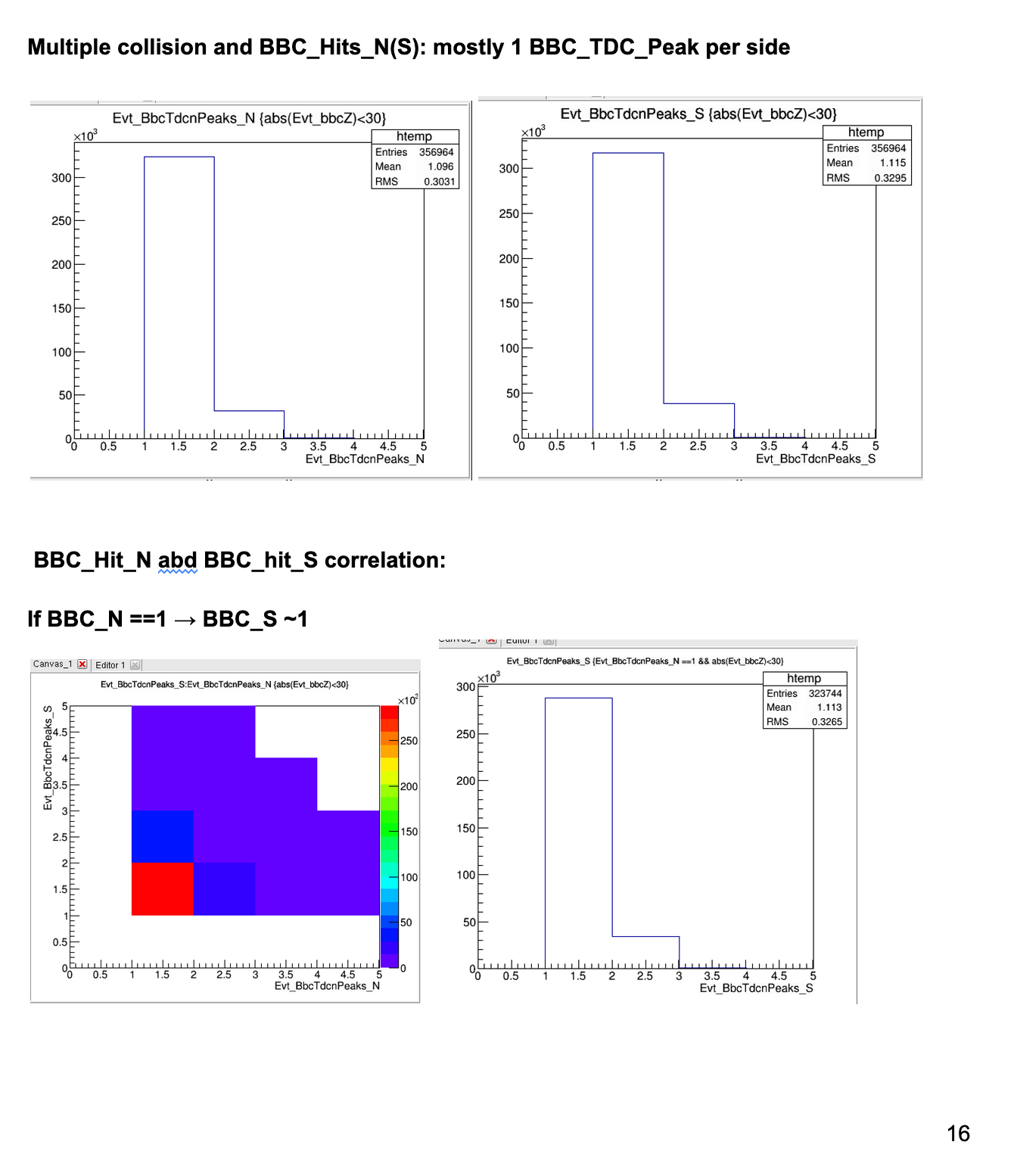 Multiple Collisions? 

- BBC_Timing cluster, N, S
3/10/21
FVTX Weekly Meeting
4
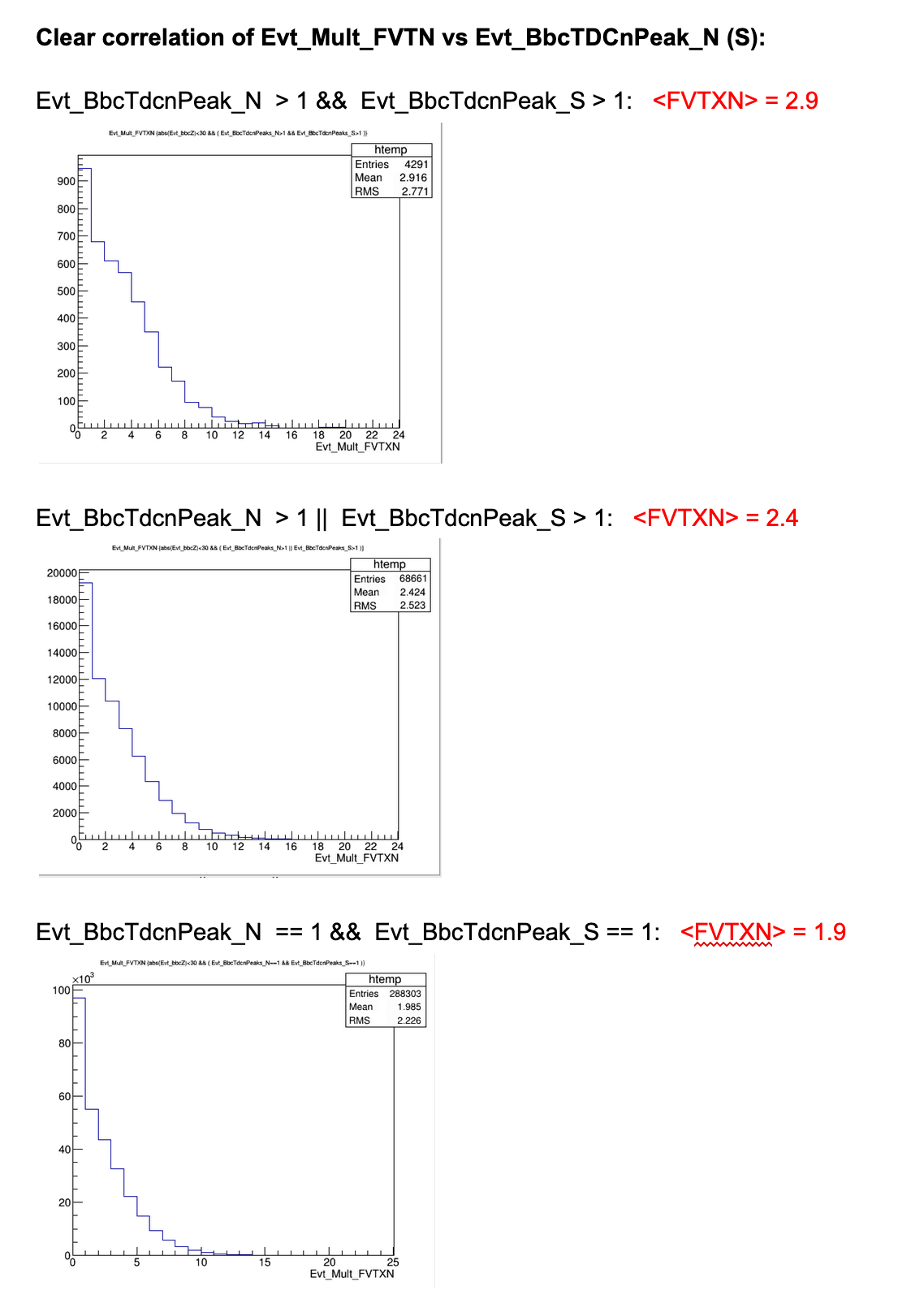 FVTX and BBC hits correlations:

Well separated in rapidity:

FVTX: 1.2 – 2.2
BBC: 3.1 – 3.9
3/10/21
FVTX Weekly Meeting
5
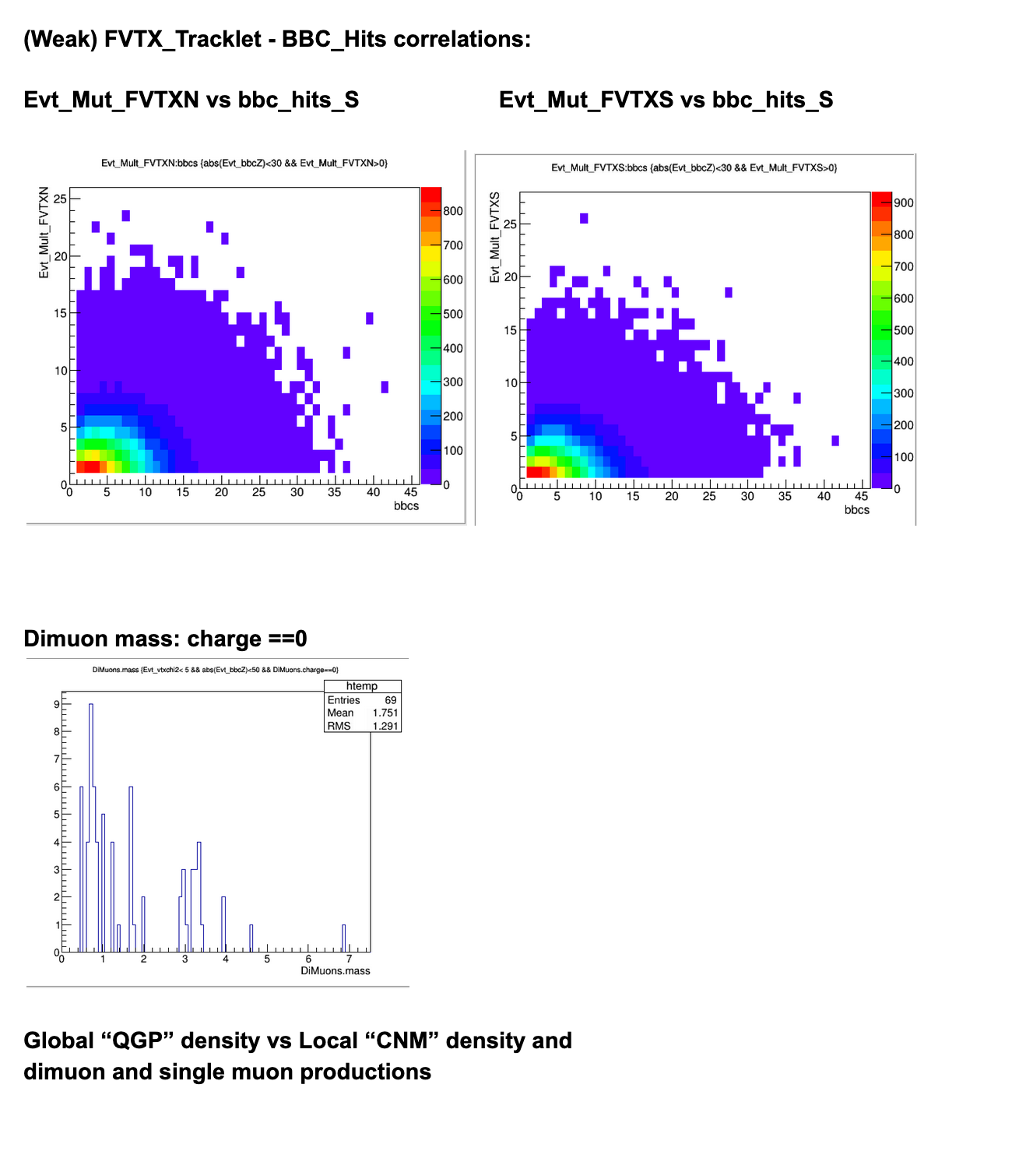 3/10/21
FVTX Weekly Meeting
6
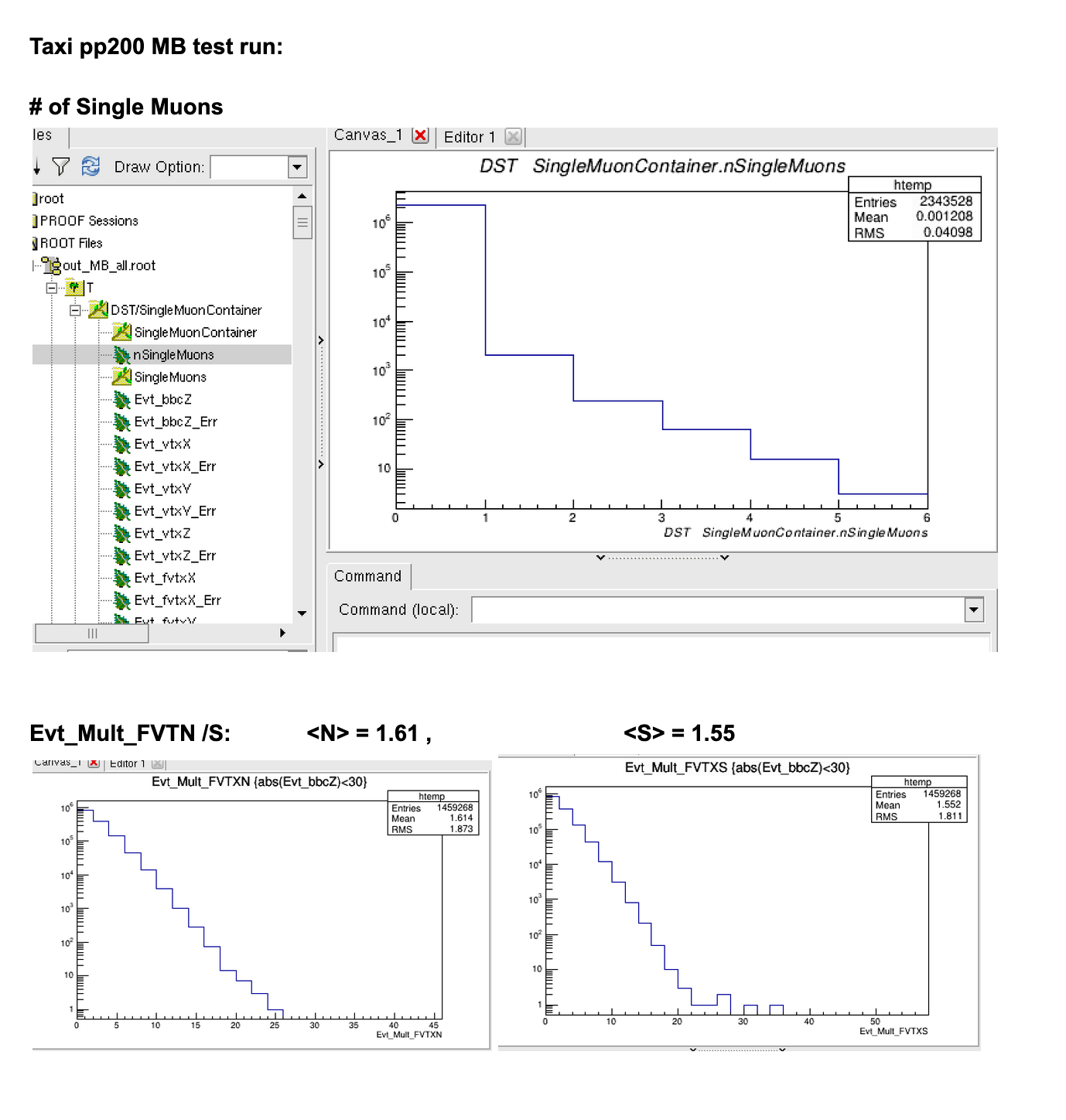 MB samples:
- Run15pp 200Gev
3/10/21
FVTX Weekly Meeting
7
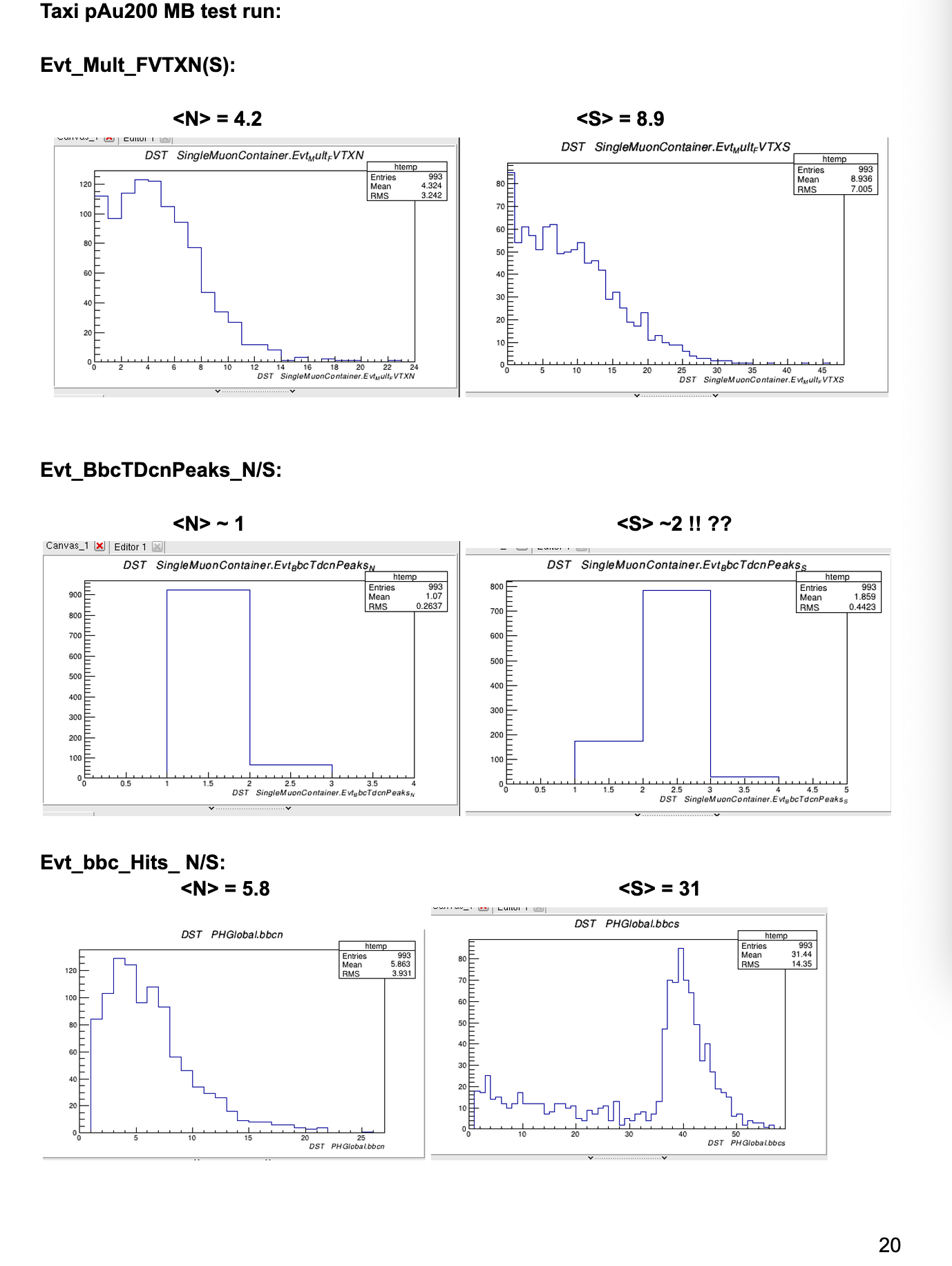 MB samples:
- Run15pAu 200Gev
3/10/21
FVTX Weekly Meeting
8
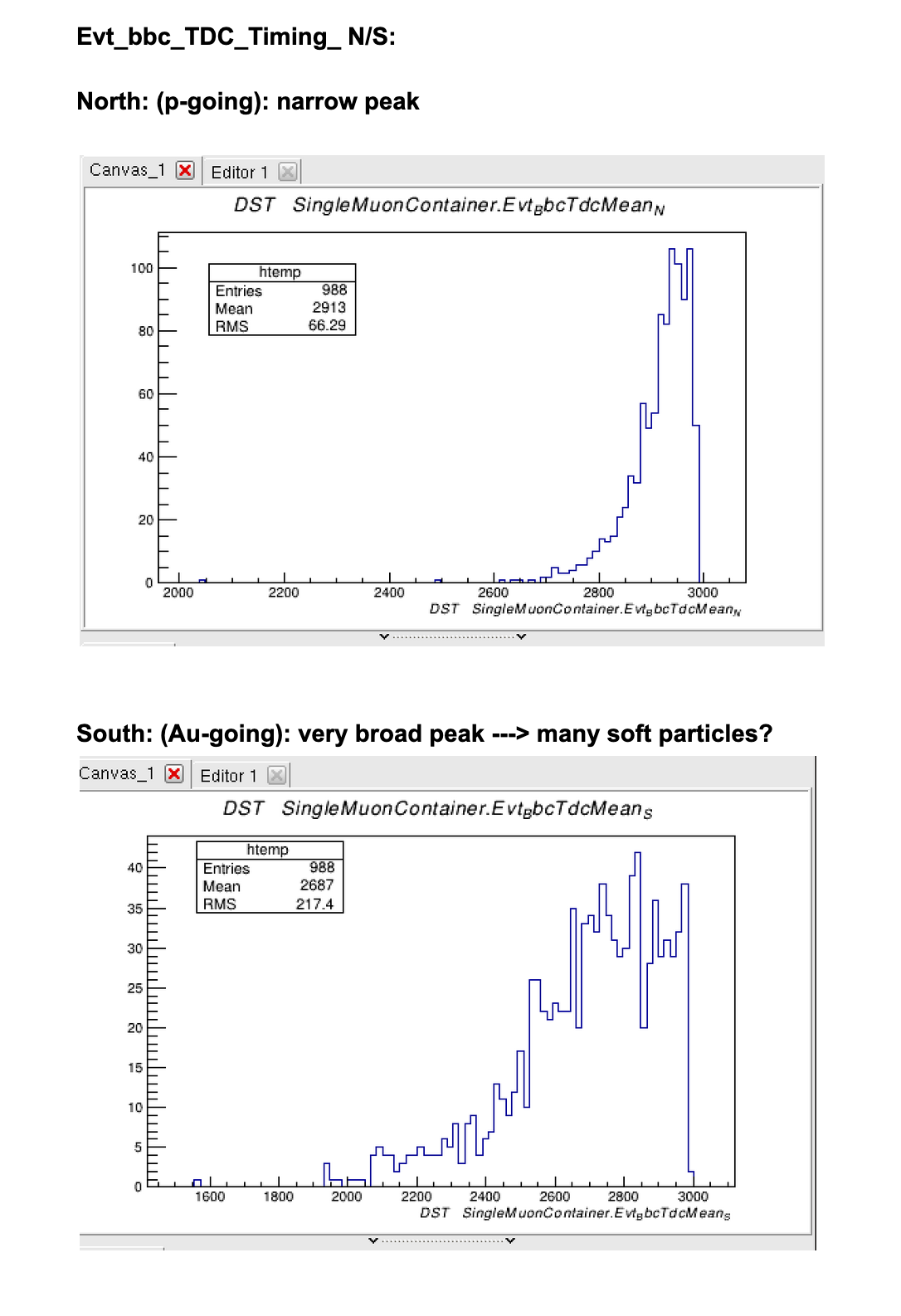 BBC Hit Timing
3/10/21
FVTX Weekly Meeting
9
To Do List
Taxi rubs:
Taxi run15pp MU and MB
Taxi run15pAu MU and MB
Taxi run13pp510, MU and MB

Observables:
Check  relative yields of (J/Psi, Psi’, Phi, and Gap-2 hadron and Gap-4 muons) vs event multiplicity: Evt_Mult_FVTXN(S) and Evt_bbcN(S)

Remove “multiple collision events”, with Evt_BbcTDCnPeak_N(S) 
Qiao, done for Run15pAu,  - analysis note, also Darren 
D+Au scan 

Simulations:
J/Psi, Psi’, phi acceptance corrections  
vtxZ dependent Evt_Mult_FVTXN/S, and bbc_hits_N/S
Multiplicity-dependent reco-eff correction? should be very small
Goals: 
Preliminary results  by ~Summer 
Later for sPHENIX
3/10/21
FVTX Weekly Meeting
10